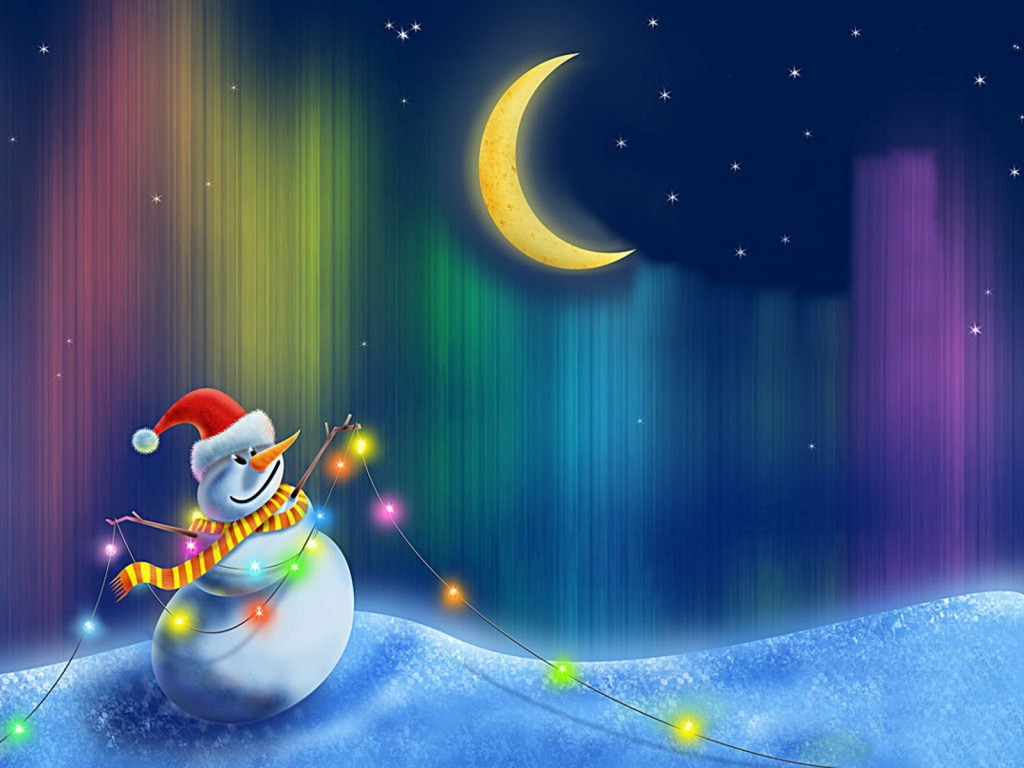 A1
B1
C1
D1
B2
A2
C2
D2
B3
D3
A3
C3
A4
B4
C4
D4
B
C
D
A
PRAZNICI
RJEŠENJE!!